Observational Studies and Causal Models
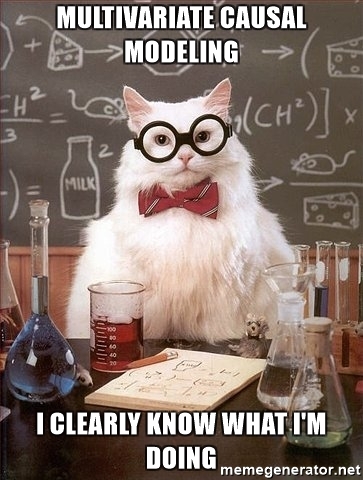 I Thought Correlation Wasn’t Causation…
Correlation, causation, and long-standing misunderstanding in science

Thinking in causal models to formulate multiple regression models

Ensuring causal identification of your regression models
Pearl’s Ladder of Causality
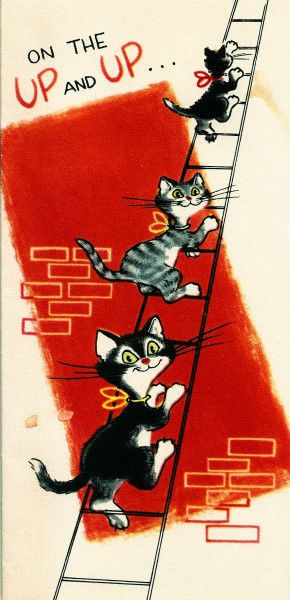 3. Counterfactual – Can imagine what would happen under unobserved conditions 
				- Requires model of a system
				- Requires identification of causality
2. Intervention – Understand what happens you do something
				- Experiments
				- Provides evidence of causal link
1. Observation – Cause is associated with effect
				- Correlation
				- Can only predict within the range of data
Pearl and Mackenzie 2018
Observation: Can We Learn Anything?
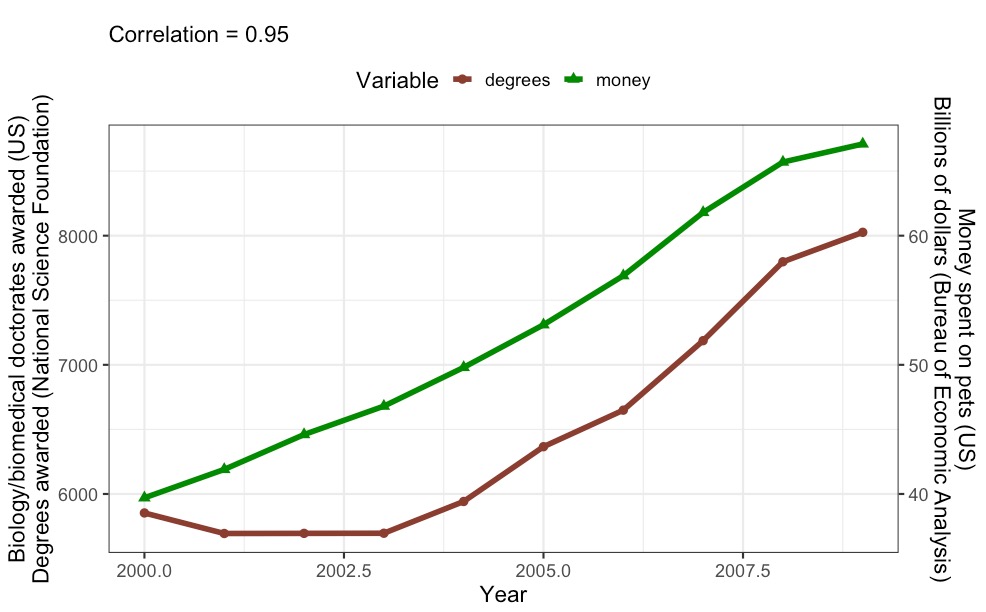 http://tylervigen.com/
Correlation does not equal causation… but where there’s smoke, there’s fire.-Jim Grace
Where’s the Fire?
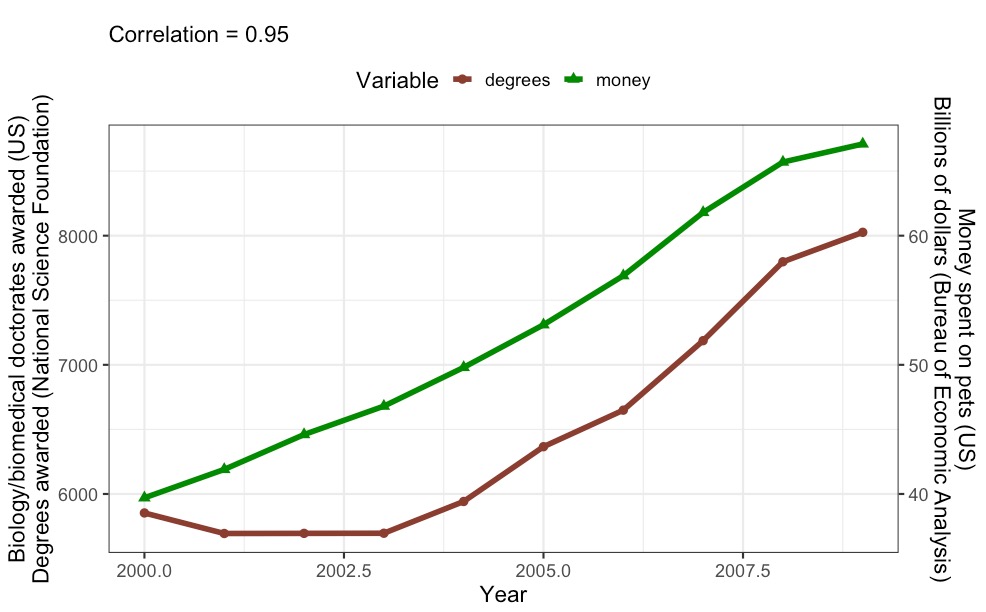 http://tylervigen.com/
What We Want to Evaluate
Cause
Effect
But This is the World
Exogenous Cause
Cause
Effect
Mediator
Cause 2
[Speaker Notes: So, if you only measure cause and effect, you might not be getting the right coefficients/assessment of causality
Heck, if you even measure what you think is the whole world, but miss just one thing, you can still F it up.
Indeed – even if you included  the mediator, but not cause 2, you’d still have problems
GET EXAMPLES FROM CLASS]
What Is The World Behind This Association?
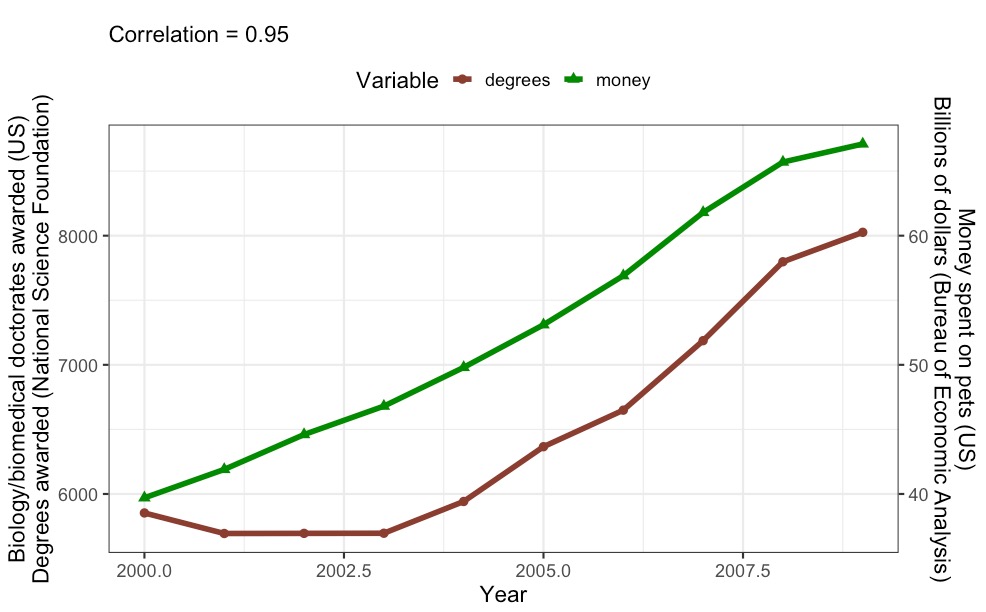 http://tylervigen.com/
I Thought Correlation Wasn’t Causation…
Correlation, causation, and long-standing misunderstanding in science

Thinking in causal models to formulate multiple regression models

Ensuring causal identification of your regression models
Can We Think of Multiple Regression from a Causal Standpoint?
We estimate the effect of exogenous variables controlling  for all others

Covariances implied

Not controlling for the right variables = bad inference

Controlling for the wrong variables = bad inference
X1
Y
X2
X3
Why Use Multiple Predictors: Simpson’s Paradox
Classic Problem: Does having more native species hinder invasive species success?
Invasive Species Richness
Native Species Richness
Why Use Multiple Predictors: Simpson’s Paradox
Classic Problem: Does having more native species hinder invasive species success?
Native Richness
Invasive Species Richness
Invasive Richness
Native Species Richness
Why Use Multiple Predictors: Simpson’s Paradox
Simpson’s Paradox addresses the influence of confounders causing flips in signs of relationships
Native 
Richness
Site
Invasive Species Richness
Invasive Richness
Native Species Richness
Shea and Chesson 1998 TREE
Simpson’s Paradox is Everywhere
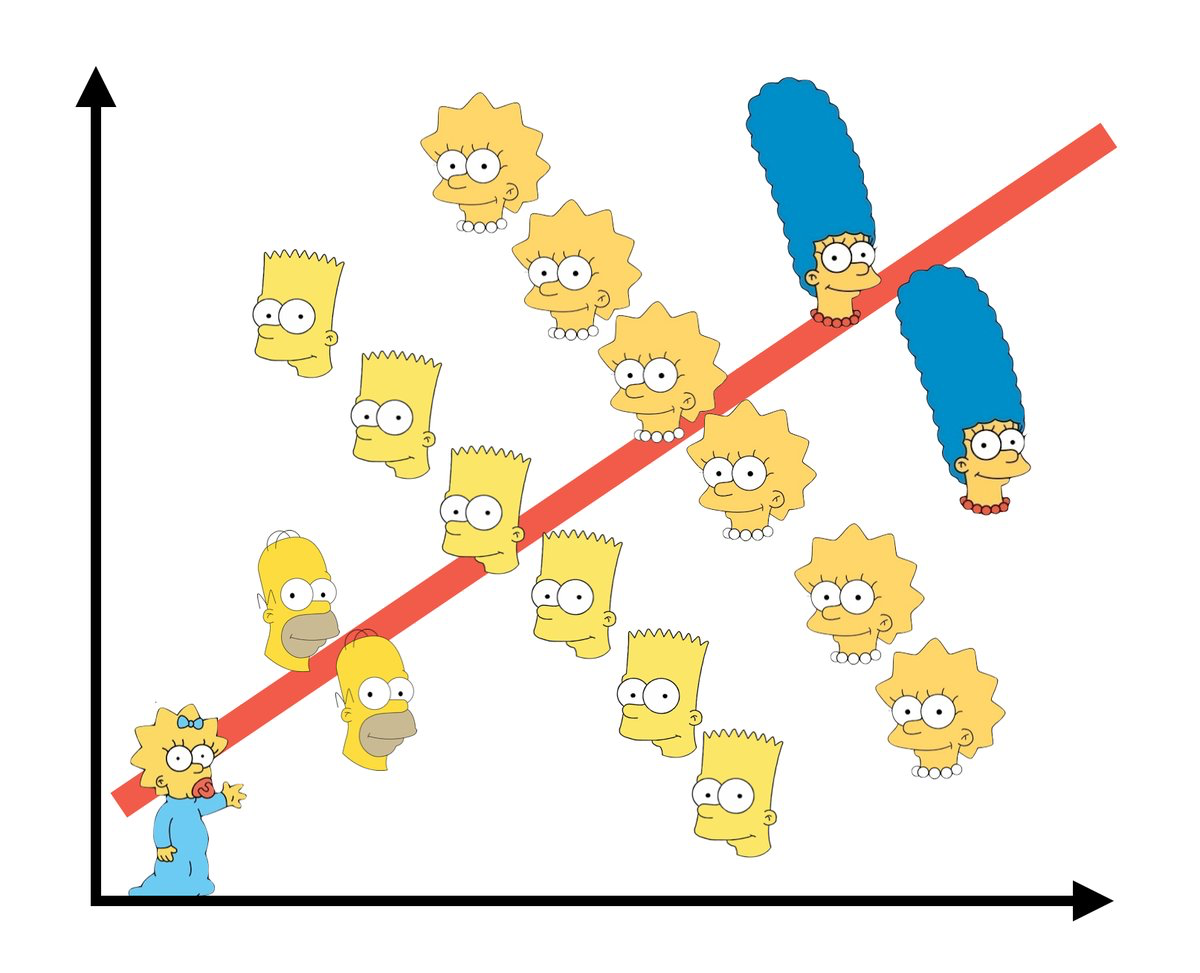 @infowetrust/Twitter
But Which Predictors? All? Some? Which?!?!?!?!
X4
X1
X5
Y
X2
X6
X3
X7
X8
Why Not to Use All Predictors
Increased SE on all coefficients

Spurious correlations might give false signals

Including variables that can obfuscate the signal of causation

Including variables that WILL create correlations where there are none
Features of Causal Graphs to Watch Out For
The Collider
The Chain
X1
X2
X1
X2
Y
Y
The Descendant
The Fork
X2
X1
X2
Y
X1
Y
X3
Chain of Foolish Inference
Consider the following:

You are following a cohort of patients with tumors to see if tumor size influences buildup of blood toxins. You measure differences in tumor sizes at t0, and then again at t1, when you take blood samples

Which tumor size(s) do you use as predictors of blood toxin concentrations? Initial, final, or both?
Initial Tumor
Final
Tumor
Toxin
Concentration
Consider the Consequences
Truth
Final
Tumor
Toxin
Concentration
Initial Tumor
Regression 1
Toxin
Concentration
Initial Tumor
Net effect, ignoring mediator
Regression 2
What does this mean?
Initial Tumor
Toxin
Concentration
Adjust effects
holding mediator 
or initial constant
Final
Tumor
What does this mean?
The Chain
Causal Model
In experiments, this is controlling for post-treatment effects
Cause
Mediator
Effect
What it can do to Multiple Regression
Mediator blocks cause

Looks like no or opposite link between cause and effect

Can be OK if you are also analyzing the cause -> mediator relationship
Cause
Effect
Mediator
Will a Child Set us Free?
Consider the following:

What if we knew the final tumor was shedding cells, and we had their concentration. Should we control for that?
Initial Tumor
Final
Tumor
Toxin
Concentration
Shed
Cells
The Descendant Problem
Causal Model
Cause
Mediator
Effect
Descendant
What it would do to Multiple Regression
Cause
Descendant still partially blocks cause

Masks effect of cause – many possibilities
Effect
Descendant
A Collision of Sampling and Regression
Consider the following:

You are interested to see if academic ability and athletic ability are correlated. So, you sample students at your university.
Athletic Ability
Academic Ability
A Collision of Sampling and Regression
But how do you get into college?
Academic Ability
College
Admit
Athletic
Ability
Athletic Ability
Academic Ability
Example of Collider Bias
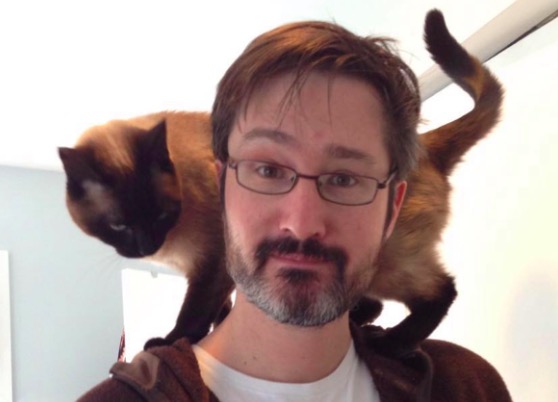 My cat jumps on my shoulders when she is lonely, I am on Zoom, or both.

It’s more likely she is satisfying one of those conditions at any one time, rather than both

Thus, if I am on zoom, I know she is likely not lonely

I’d falsely conclude there’s a relationship between my being on zoom and if she is lonely
cat on shoulders
Am I on Zoom?
Lonely?
The Collider
Causal Model
Cause 1
Effect
Cause 2
What it would do to Multiple Regression
Conditions on effect, opening path between causes

Creates spurious correlations
Cause 1
Cause 2
Effect
Surely We Wouldn’t Fall Prey To Collider Bias…
Preliminary studies suggested that
	a) Healthcare workers were likely to get less severe Covid infections
	b) Covid infection was lower among smokers

WHY?
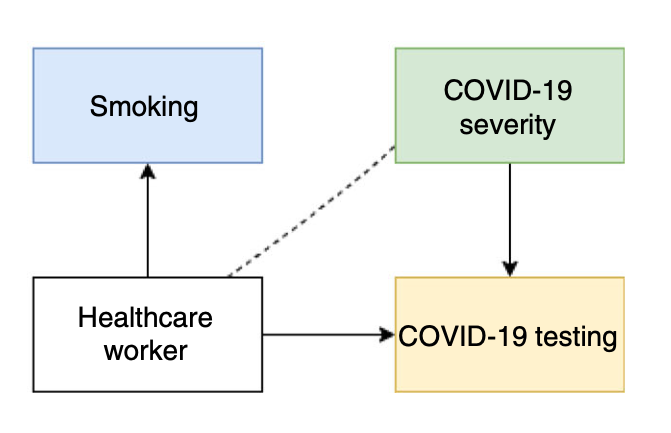 Griffith et al. 2020 Nat. Com.
The Fork
Exogenous Cause
Causal Model
Effect
Cause
What it would do to Multiple Regression
Cause
Nothing – this is great!
Effect
Exogenous
Cause
The Bigger Problem…
Exogenous Cause
Causal Model
Effect
Cause
Univariate Regression
The relationship is contaminated – results unreliable!
Cause
Effect
The Omitted Variable Bias Problem
Exogenous 
Cause
We assume that sampling means that omitted variables average to 0
Omission produces downward bias in SE of coefficients

But, if omitted variables are correlated causally with a predictor, they likely are not averaged out

This will bias your estimates
You will not know in what direction
Cause
Effect
[Speaker Notes: This is where correlation does not equal causation – so, how can we fix this (knowing that even experiments are not the answer)]
I Thought Correlation Wasn’t Causation…
Correlation, causation, and long-standing misunderstanding in science

Thinking in causal models to formulate multiple regression models

Ensuring causal identification of your regression models
OVB and Causal Identification
Exogenous 
Cause
This
path
is
not
causally
identified
Cause
Effect
[Speaker Notes: This is where correlation does not equal causation – so, how can we fix this (knowing that even experiments are not the answer)]
Causal Identification
Exogenous 
Cause
Your model need not be causally identified – but be specific that you are only talking about associations

You can only make counterfactual statements if you are confident in causal identification
Cause
Effect
[Speaker Notes: This is where correlation does not equal causation – so, how can we fix this (knowing that even experiments are not the answer)]
Causal Identification
Exogenous 
Cause
Causal identification does not require knowing ULTIMATE cause

Nor does it require knowing exact mechanisms within a causal pathway
Cause
Effect
[Speaker Notes: This is where correlation does not equal causation – so, how can we fix this (knowing that even experiments are not the answer)]
How do we solve this problem?
Exogenous 
Cause
This
relationship
is
not
causally
identified
Cause
Effect
[Speaker Notes: This is where correlation does not equal causation – so, how can we fix this (knowing that even experiments are not the answer)]
Solution 1: The Backdoor Criteria
Exogenous 
Cause
If we want to know the link between cause and effect given variables that affect both, we must include all variables with a path into the cause 

So, variables must block all backdoor paths from treatment to outcome

AND variables must not be descendants of the cause (i.e., no mediators – see the pipe!)
Cause
Effect
Regression Model
Exogenous 
Cause
Effect
Cause
Proximate Backdoors
Exogenous Cause
Proximate Cause
Cause
Effect
Often we only have proximate variables in a backdoor path. Controlling for just them is sufficient.
[Speaker Notes: This works for a wide variety of different back-door scenarios
SOLICIT EXAMPLES]
Proximate Backdoors and Regression
Regression Model
Proximate 
Cause
Exogenous 
Cause
Effect
Cause
[Speaker Notes: This works for a wide variety of different back-door scenarios
SOLICIT EXAMPLES]
What Variables Block the Back Door?
X1
Y3
Y2
Y1
Y4
There are two ways to build a multiple regression with closed back doors to determine if Y1 -> Y4. What are they?
[Speaker Notes: This works for a wide variety of different back-door scenarios
SOLICIT EXAMPLES]
Space and Time Live in the Backdoor
Site, Spatial and Temporal Covariates and Lags
Cause
Effect
Sometimes We Cannot Shut the Backdoor
Billion Dollar
Environmental Covariates
Cause
Effect
Or, we suspect, but don’t know, of backdoors
Who Knows
??
??
Independent
Mediator
Cause
Effect
Solution 2: The Front-Door Criterion
Who Knows
A variable satisfies the front-door criteria when it blocks all paths from X to Y.

In practice, you need a causally identified mediating variable unaffected by anything else.

Thus, the influence of the cause is felt by the effect solely through its mediator.
??
??
Independent
Mediator
Cause
Effect
Example: Smoking and Cancer
Other factors (genetic, stress, environment)
Tar in
Lungs
Smoking
Cancer
See Pearl’s books and papers for the do calculus of this
[Speaker Notes: Do you have any front-doors in your system?]
Front Doors and Instruments
Instrumental variables are those that **only** affect the cause, and have no relation to anything else

By examining their relationship to both the cause and effect, we can derive an estimate of the causal effect

Also useful when cause and effect involved in a feedback
Who Knows
??
??
Instrument
Cause
Effect
Smoking and Cancer as Classic Example
BUT – are laws a TRUE exogenous variable

If laws are in response to cancer rates, they might not be

Unless a priori cancer is the same everywhere

Multiple methods to test validity of instrument
Genes, Environment
Laws
Restricting
Smoking
Smoking
Cancer
Two Approaches in Instruments
1. Fit two models, leveraging the fact that
IE = IC * CE

so, CE = IE/IC
ic
Instrument
Cause
ie
Instrument
Effect
2. Fit two models, but only use fitted values of the cause for the second
Instrument
Cause
Fitted
Cause
Effect
See ivreg
Causal Diagrams and Modeling Observational Data
Yes you can!

Causal diagrams guide you to the appropriate set of predictors – and fend off testy reviewers

Sometimes, your model is non-causal, and that’s OK!

If you begin by thinking in terms of a causal system, you will produce more robust meaningful inference